Insert Title Here.(up to two lines)
Date
Table ofContents
03
04
08
09
11
12
13
Section slide examples
Content slide examples
Sample color swatches
Sample tables and charts
Callout slides
Quote slides
Closing slide
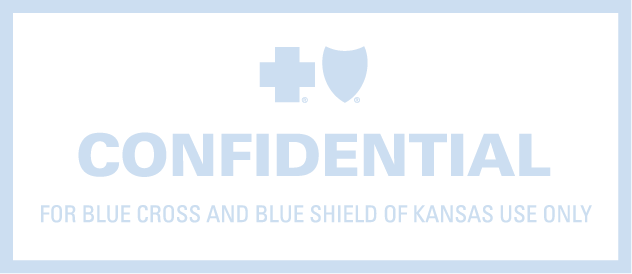 Section number
Section title will go here.
Headline here – up to 2 lines (24-point Georgia Bold)
Paragraph text goes here. Copy is 12-point Arial Narrow. Click “Indent More” to access bullet styles.
Bullet
Subhead here (12-point Arial Narrow Bold)
Body copy goes here. Copy is 12-point Arial Narrow. Click “Indent More” to access body copy style from Subhead style. Click again to access bullet styles.
Bullet
Bullet
Headline here
Subhead here (12-point Arial Narrow)
Intro paragraph here. (16-point Arial Narrow)
Body copy here. Body copy is 12-point Arial Narrow. Click “Indent More” to access body copy style from Intro Paragraph style. Click again to access bullet styles.
Bullet
Bullet
Secondary bullet
Secondary bullet
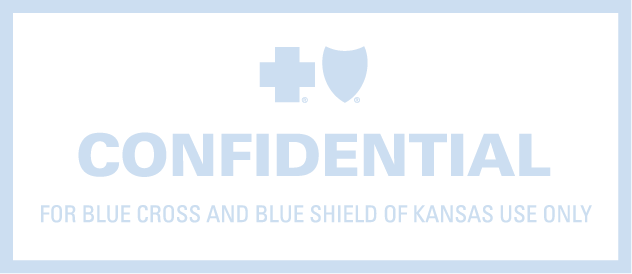 Headline here
Headline here
Body copy here. Body copy is 12-point Arial Narrow. Click “Indent More” to access bullet styles.
Bullet
Bullet
Secondary bullet
Body copy here. Body copy is 12-point Arial Narrow. Click “Indent More” to access bullet styles.
Bullet
Bullet
Secondary bullet
Subhead here. (16-point Arial Narrow)
Body copy here. Body copy is 12-point Arial Narrow. Click “Indent More” to access Body Copy from Subhead style. Click again to access bullet styles.
Bullet
Bullet
Secondary bullet
Subhead here. (16-point Arial Narrow)
Body copy here. Body copy is 12-point Arial Narrow. Click “Indent More” to access Body Copy from Subhead style. Click again to access bullet styles.
Bullet
Bullet
Secondary bullet
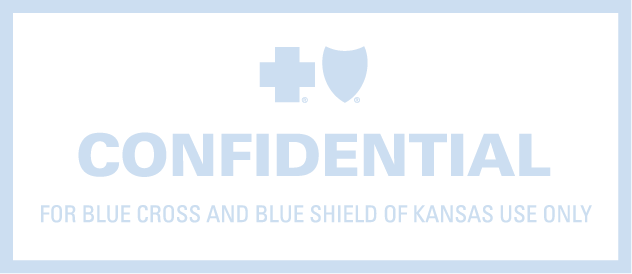 Headline here
Intro paragraph here. Intro paragraph is 16-point Arial Narrow.
Intro paragraph here. Intro paragraph is 16-point Arial Narrow.
Body copy here. Body copy is 12-point Arial Narrow. Click “Indent More” to access bullet styles.
Bullet
Bullet
Secondary bullet
Secondary bullet

The right-hand content box can contain text, images, tables or charts. Find table and chart examples beginning on slide 12. This left-hand content box can contain an explanation of what the chart or table represents.
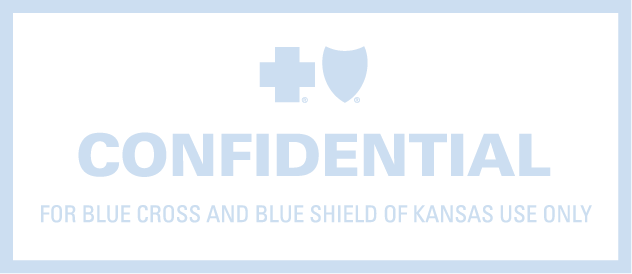 Sample color swatches
Sample color swatches
Blue (our signature color)
Midnight
Sky
Bluejay
Slate Gray
Text Gray
Light Gray*
Subtle Gray*
Warning Red (use only for warnings or negative financial numbers)
* Color may not show well on a projector – use sparingly
Sample table styles
Sample charts
first statistic
fourth statistic
second statistic
third statistic
A statement that needs to be set apart. (up to 3 lines)
“A quote from an important person will live here and inspire others to be the best version of themselves.”
– Attribution
Name Here
Job title
Phone
Email